Figure 3. The graph shows the percent signal change for format-specific priming, comparing 2 subgroups of subjects: ...
Cereb Cortex, Volume 17, Issue 4, April 2007, Pages 982–992, https://doi.org/10.1093/cercor/bhl009
The content of this slide may be subject to copyright: please see the slide notes for details.
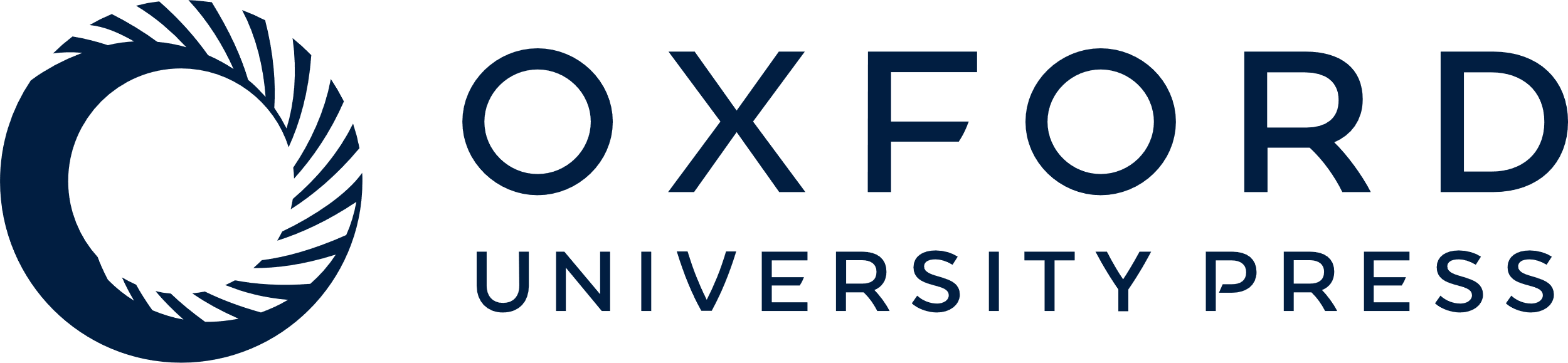 [Speaker Notes: Figure 3. The graph shows the percent signal change for format-specific priming, comparing 2 subgroups of subjects: subjects who had a large difference in RTs between M-M and N-M conditions (average 92 ms) and subjects for whom RTs were matched (within ± 5 ms) between M-M and N-M RTs. Signal differences between M-M and M-N conditions are collapsed across all 5 ROIs that exhibited format-specific priming.


Unless provided in the caption above, the following copyright applies to the content of this slide: © The Author 2006. Published by Oxford University Press. All rights reserved. For permissions, please e-mail: journals.permissions@oxfordjournals.org]